July  2018
3GPP RAN1 and RAN4 status on NR-Unlicensed and LAA
Date: 2018-07-11
Authors:
Slide 1
July  2018
Abstract
This presentation provides updates from the latest 3GPP RAN1 and RAN4 meeting (RAN1#93, RAN4#87 in 21-25/May in Busan, South Korea) on the standardization of NR-Unlicensed and LAA, with a focus on fair coexistence with 802.11.
Slide 2
July  2018
Outline
The presentation discusses the following topics:
Channel access features to considered for NR-U
Simulation configuration for Outdoor sub-7GHz for NR-U
Invalid band combinations in LAA
Next Steps
Slide 3
July  2018
NR-Unlicensed: Features to be considered (1)
The following agreements in NR-U are relevant for fair coexistence between 802.11 and NR-U. They are copied below from [1]:
Single and multiple DL to UL and UL to DL switching within a shared gNB COT is identified to be beneficial and can be supported
LBT requirements to support single or multiple switching points, include
For gap of less than 16us: no-LBT can be used 
Restrictions/conditions on when no-LBT option can be used will be further identified, in consideration of fair coexistence. 
For gap of above 16us but does not exceed 25us: one-shot LBT can be used 
Restrictions/conditions on when one-shot LBT option can be used will be further identified, in consideration of fair coexistence. 
For single switching point, for the gap from DL transmission to UL transmission exceeds 25us: one-shot LBT is used 
Further study needed on how many one-shot LBT attempts is allowed for granted UL transmission 
FFS: For multiple switching points, for the gap from DL transmission to UL transmission exceeds 25us, one-shot LBT is used. Regulations for this option.
Note:
Some of the channel access schemes under study such no-LBT for gap < 16us, multiple switching points, multiple/unrestricted number of one-shot LBT attempts etc. are more aggressive than what is present in LAA and hence need careful evaluation with respect to fair coexistence with 802.11.   
Multiple one-shot LBT attempts was discussed and restriction on the number is FFS. We think only one attempt is allowed by ETSI-BRAN.
We also maintained that multiple DL-UL-DL switching points with gaps > 25us and one-shot LBT are not allowed by ETSI-BRAN. However, other companies disagreed and hence, the evaluation of this scheme is FFS
Slide 4
July  2018
NR-Unlicensed: Features to be considered (2)
Continued from [1]:
Study FBE (as in the ETSI BRAN specifications) based frame structure
Identify the changes needed to support FBE operation of NR-U
Restrictions/conditions on when FBE option can be used will be further identified, in consideration of fair coexistence. 
Strive to minimize the change from current NR design
Benefits of using a signal that facilitates its detection with low complexity can be investigated including all/part of the following scenarios/use cases: 
UE power saving
Improved coexistence
Spatial reuse at least within the same operator network 
Serving cell transmission burst acquisition
FFS: further usage scenarios

Note: RAN1 has agreed to study Preamble Detection as a facilitator of better coexistence between NR-U and 802.11. Some cellular vendors and operators recognize the benefits of PD over ED. We have proposed the use of the basic 802.11a preamble. Given the significant benefit provided by mutual PD between NR-U and 802.11 and the long history of discussions on this topic, the 802.11 community needs to support this initiative in RAN1 by participating in the next few RAN1 meetings.
Slide 5
July  2018
NR-U simulation configuration for outdoor sub-7GHz  (1)
The simulation configuration for sub-7 GHz will be used to study the performance of NR-U as well as the coexistence between 802.11ac and NR-U. 
It is also possible that the same configuration may be used to study the coexistence between 802.11ax and NR-U. 
The Outdoor sub 7 GHz topology is under discussion. RAN1 has broadly agreed to selecting the following topology. 
Macro deployment with ISD=200×A meters
Each operator randomly drops 1 micro-layer TRP within each macro cell sector with minimum distance between micro-layer TRPs equals 57.9×A meters
Independent dropping between two operators
Use 10 meters as the inter-operator micro-layer TRP minimum distance
For the inter-operator micro-layer TRP maximum distance
Outdoor scenario 1: 30
Outdoor scenario 2: No limit as long as the TRP is within the macro cell
UE randomly dropped within macro cell sector with a minimum serving cell RSSI of -82dBm
Try A>=1 and find the A that satisfies serving cell received power distribution satisfies (10+X)% to (15+X)%] UEs below -72dBm
Note: It is important that the selected simulation configuration mirrors typical deployments of Outdoor 802.11 networks. We need RSSI data of deployed outdoor 802.11 networks with separate CDF for own-BSS RSSI and other-BSS RSSI in order to propose an appropriate network topology.
Slide 6
July  2018
Invalid band combinations defined for LAA in 5GHz (1)
Overview: The LAA standards specify that if the maximum number of channels that LAA can simultaneously transmit is <= 4, the maximum frequency separation between the center frequencies of any two carriers should be <= 62MHz. This clause has been put to ensure fair coexistence with 802.11 multi-carrier transmissions that use a fixed “channel bonded” structure as shown below. 
 
 






The bonded structure ensures the following: 
Concurrent transmissions of the same bandwidth from two 802.11 nodes are either completely overlapping or completely disjoint. 
All co-channel 802.11 nodes get similar priority to access their primary/secondary channels.  
The ETSI-BRAN regulations ([2]) also require that LAA must follow the above 802.11 bonded multi-carrier transmission scheme if the multi-carrier LBT scheme is the same as 802.11.
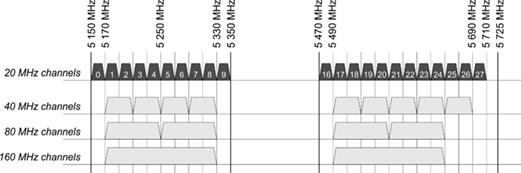 Slide 7
July  2018
Invalid band combinations defined for LAA in 5GHz (2)
The following are the adverse consequences to 802.11 if LAA was allowed to carrier aggregate channels in an unrestricted manner while using the LBT scheme similar to 802.11:
LAA multicarrier transmission of a given bandwidth can restrict 802.11 multicarrier transmissions over a much wider band. For example, if one 80 MHz LAA transmission consisting of four 20 MHz carriers is allowed in an unrestricted non-contiguous manner, it can block transmissions on two 802.11 80 MHz channels or four 802.11 40 MHz channels, even though it uses only 80 MHz of the total 160 MHz spectrum. On the contrary, as noted earlier, 802.11 multicarrier transmission on 80 MHz can block other 802.11 multicarrier transmissions only over the given 80 MHz and no more. 
LAA can choose multiple primary 802.11 channels to carrier aggregate and also to use them as its own secondary channels. This will result in unfair priority sharing between Wi-Fi and LAA. 
To prevent this, the following clause was put in the LAA specification “the maximum frequency separation between any two carrier center frequencies on which LAA SCell transmissions are performed should be less than or equal to 62MHz”
However, 3GPP RAN4 (the working group responsible for defining band configurations and performance requirements) has defined band combinations for LAA multi-carrier transmission that violate the above coexistence clause in the LAA standard. For example, it has defined inter-band carrier aggregation configurations CA_2A-46A-46D, CA_4A-46A-46D, CA_46A-46D-66A ([3]). Band 46 is the unlicensed 5 GHz band and A,B,C,D…denote the number of contiguous carriers (as defined in Table 5.6A-1 of [3])
Slide 8
July  2018
Invalid band combinations defined for LAA in 5GHz (3)
Given the above situation and that the given clause is very important for fair coexistence between LAA and 802.11, it is requested that the 802.11 Coexistence SC send an LS to 3GPP RAN4 asking its opinion on the given band combinations for LAA.

Proposed text “The 802.11 Coexistence SC send an LS to 3GPP RAN4 bringing to its notice that some of the band combinations in LAA such as CA_2A-46A-46D, CA_4A-46A-46D, CA_46A-46D-66A may be violative of the following clause in the LAA specification “the maximum frequency separation between any two carrier center frequencies on which LAA SCell transmissions are performed should be less than or equal to 62MHz” and request RAN4 on how it intends to resolve the situation”.
Slide 9
July 2018
References
[1] Chairman’s notes RAN1 93 final, RAN1#93, 21-25/May in Busan, Korea
[2] ETSI EN 301 893, 5 GHz RLAN  Harmonised Standard covering the essential requirements of article 3.2 of Directive 2014/53/EU.
[3] 3GPP TS 36.101, E-UTRA UE radio transmission and reception V15.2.0 (2018-03)[4] “Study on channel model for frequencies from 0.5 to 100 GHz”, 3GPP TR 38.901 V14.3.0 (2017-12)
Slide 10